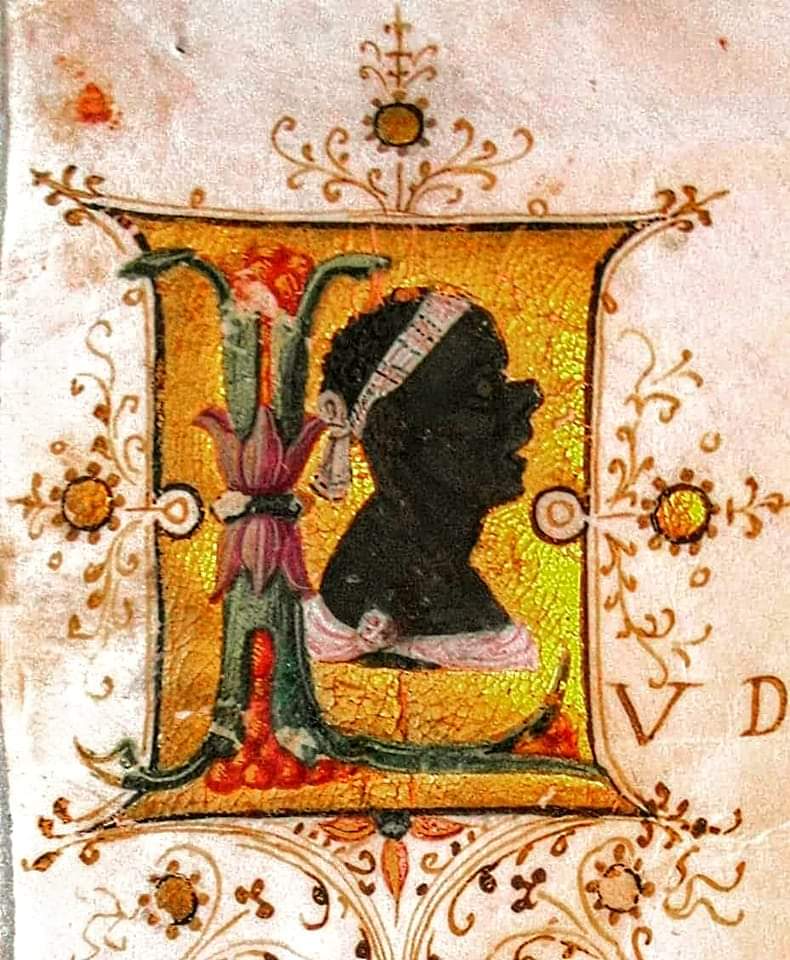 Università della Terza Età 
“Cardinale Giovanni Colombo„

A.A. 2022/2023 

insegnamento di 
Iconologia Politica 

docente Marco Versiero 

Vita di corte e allegorie del potere in età sforzesca
1450-1500
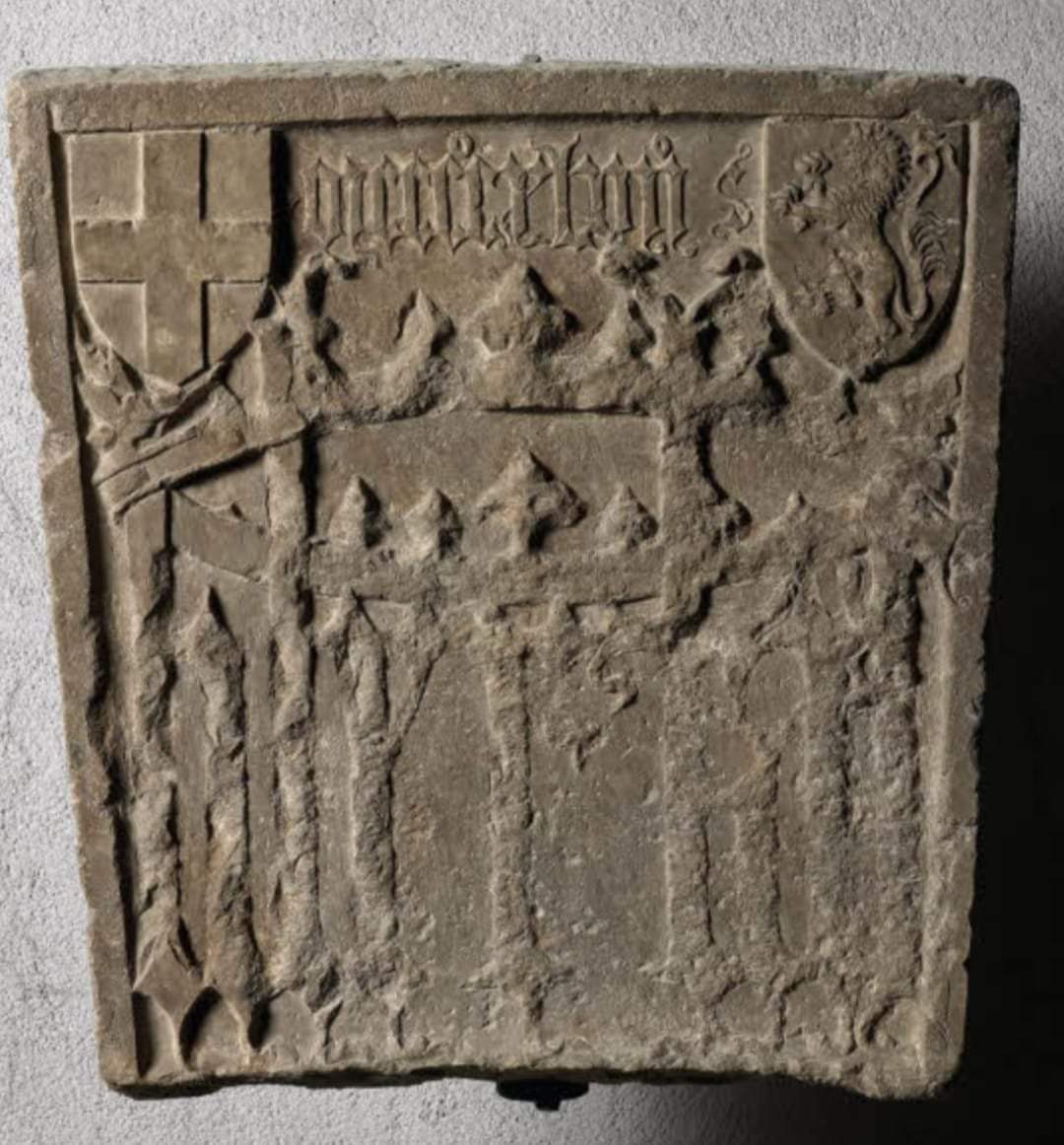 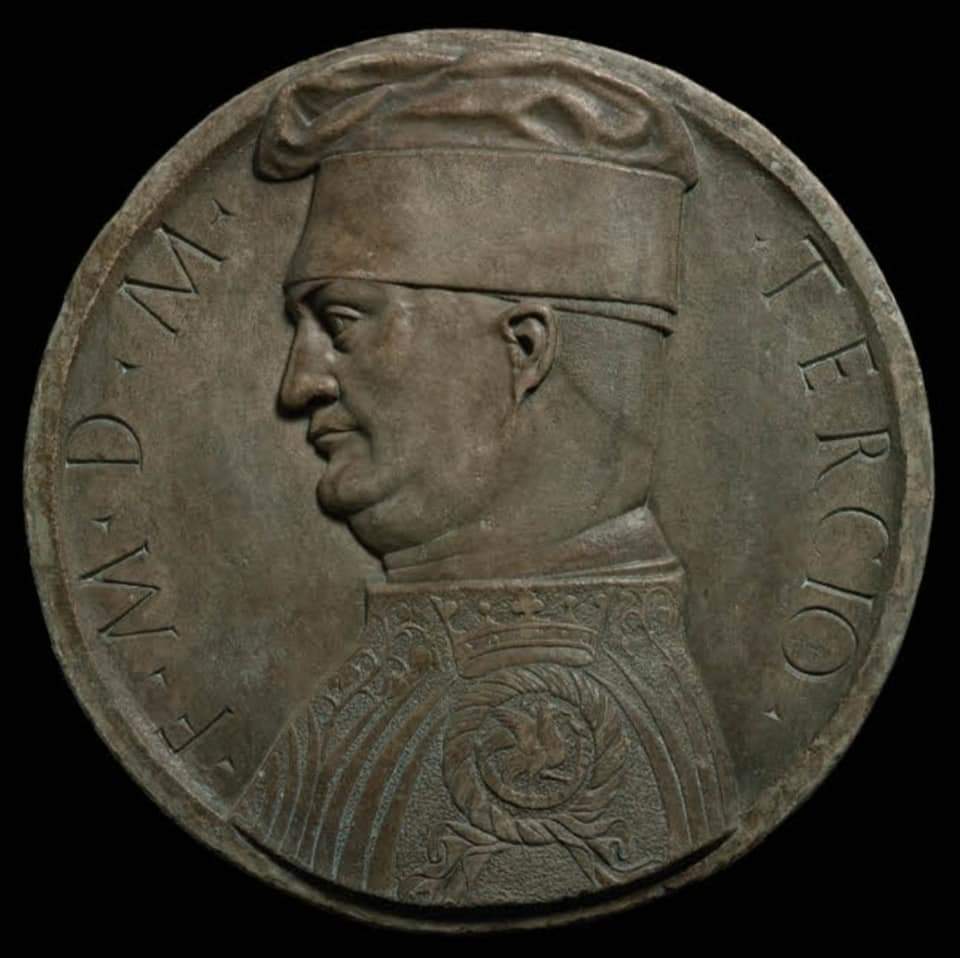 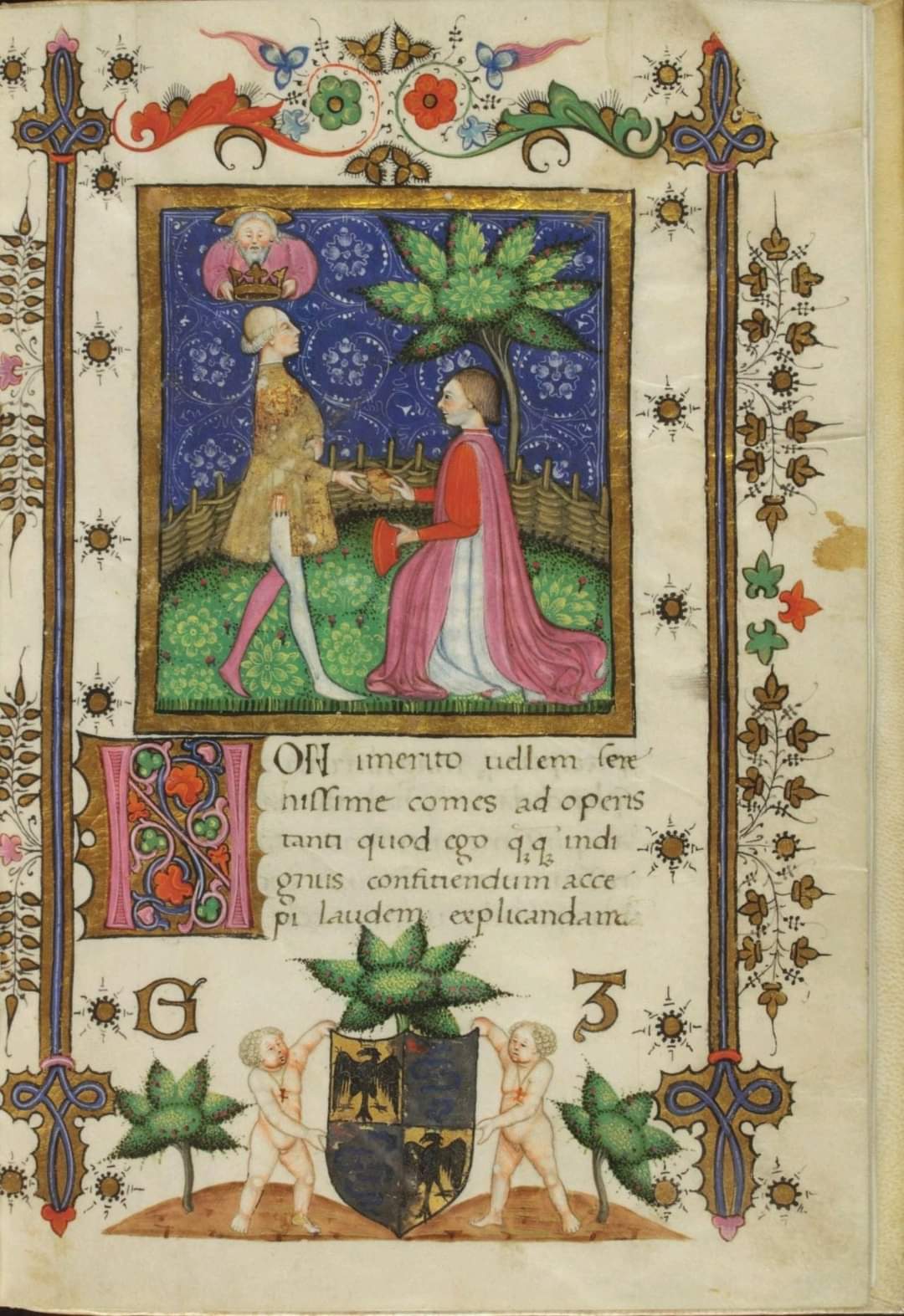 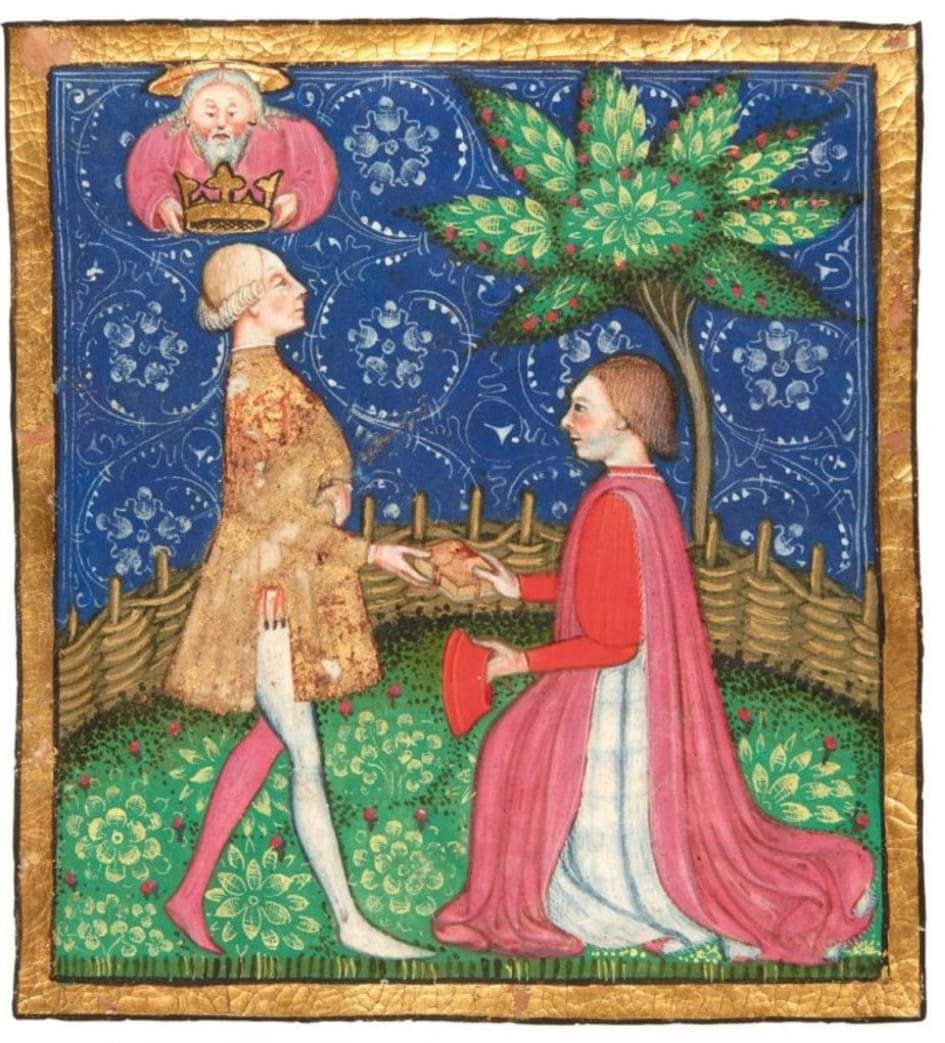 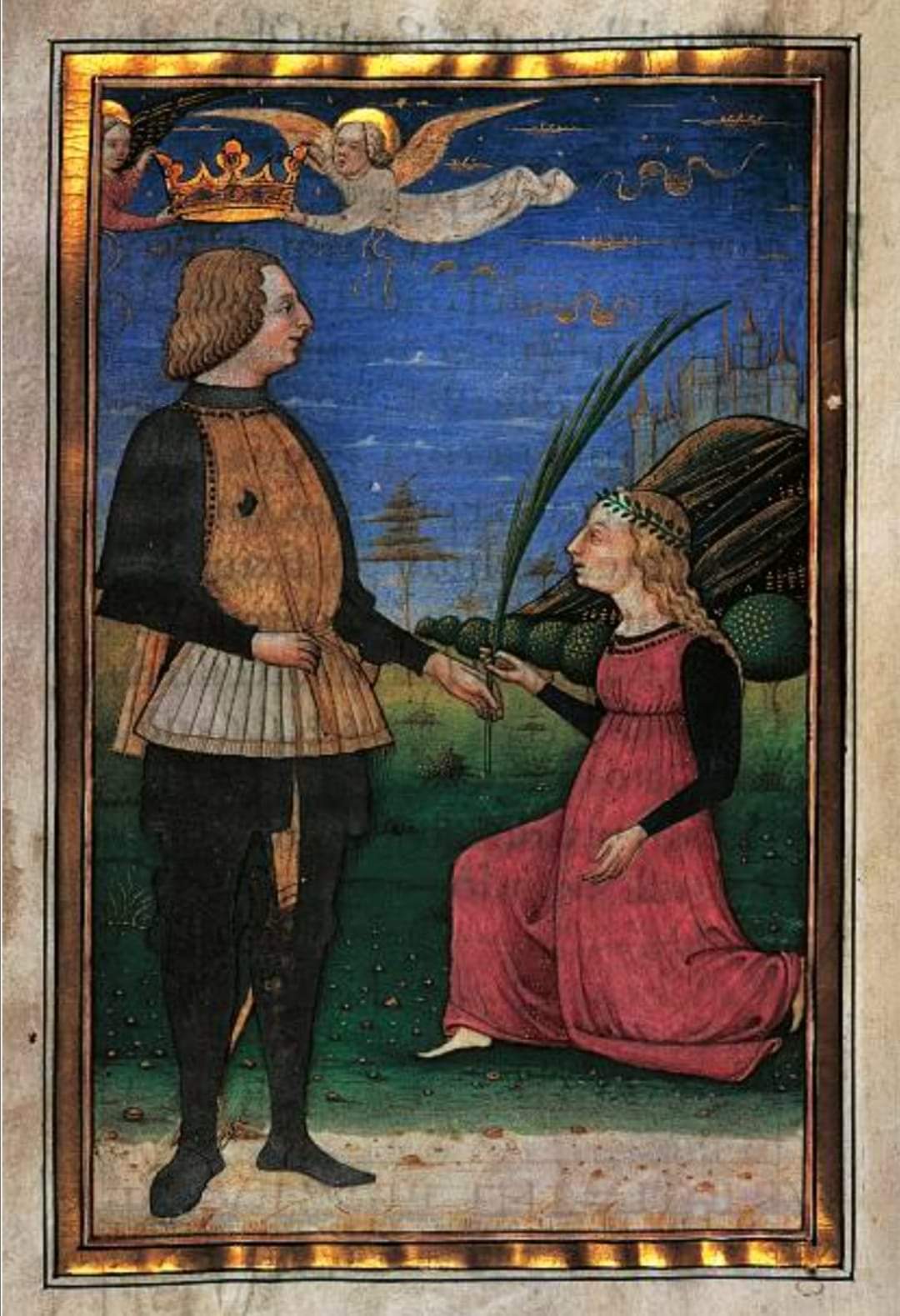 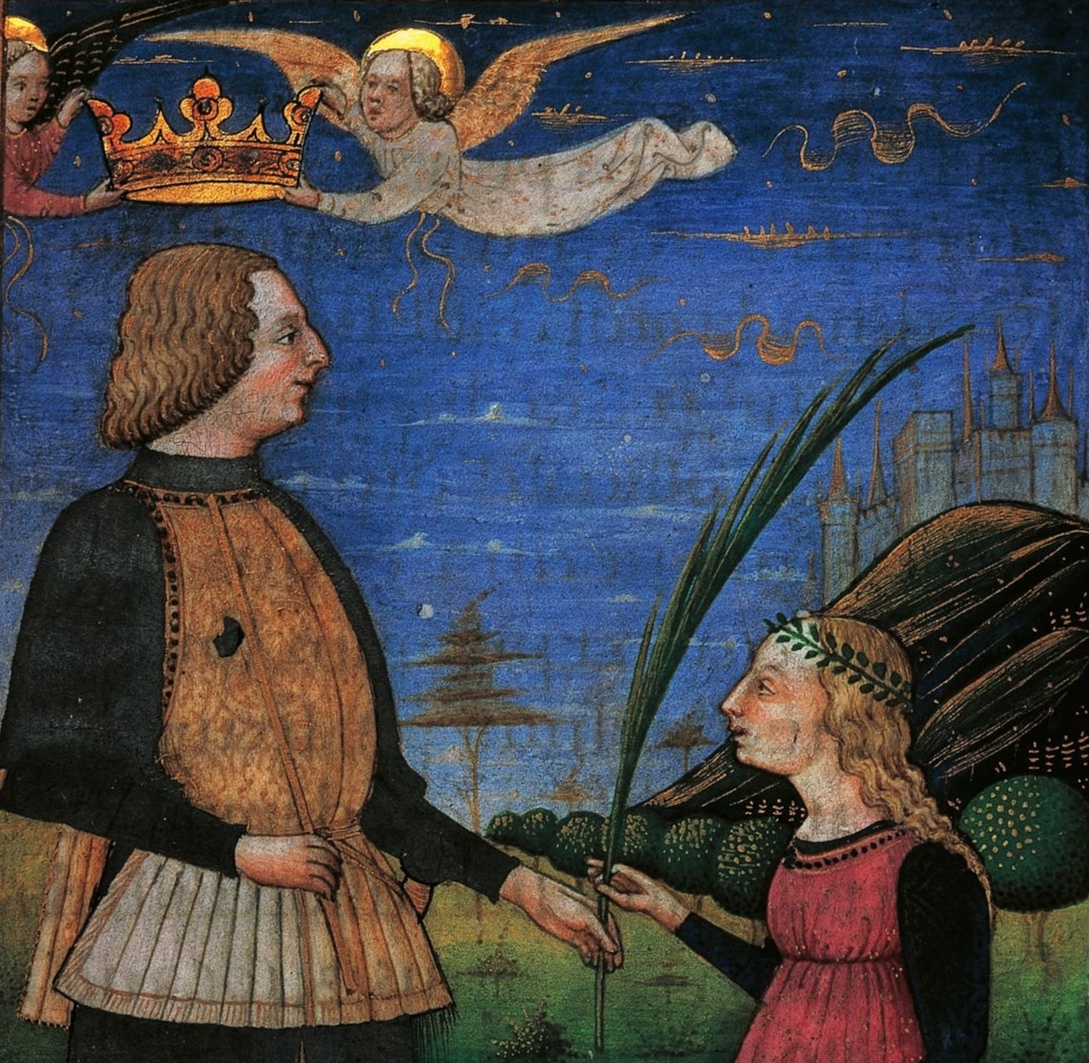